معاني أسماء الله الحُسنى
معاني أسماء الله الحسنى
اقرأ الآيات في الجدول الآتي , ثم استخرج منها أسماء الله الحُسنى :
الوحدة
1
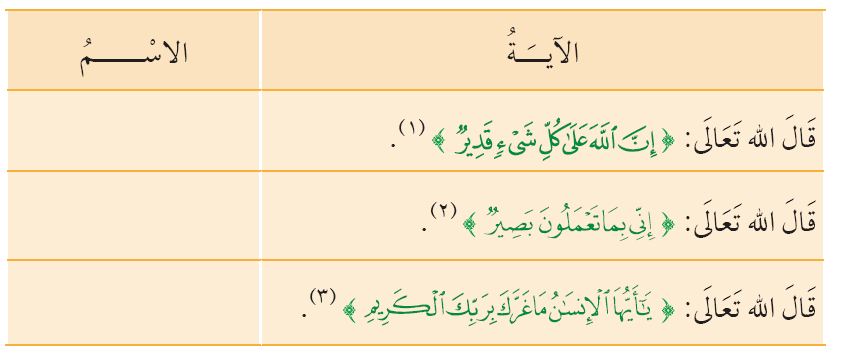 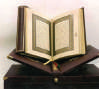 القدير
البصير
الكريم
الدرس الرابع
معاني أسماء الله الحسنى
عناصر الدرس :
قال الله تعالى :
< الرَّحْمَنُ * عَلَّمَ الْقُرْآنَ * >
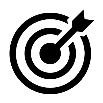 1
معرفتنا لمعاني أسماء الله تزيد إيماننا و محبّتنا لربّنا
الوحدة
1
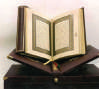 معنى الرَّحمنُ : الذي اتَّصَف بالرَّحمة الواسعة
الدرس الرابع
معاني أسماء الله الحسنى
من أمثلة رحمة الله بعباده :
الوحدة
1
إرسال الرسل إليهم , و إنزال الكتب عليهم , لهدايتهم إلى الطريق المستقيم
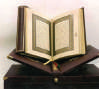 إنزال المطر
خلق السماوات و الأرض
الّرخص في العبادات
الدرس الرابع
معاني أسماء الله الحسنى
نشاط   حاول أن تكتب آثار أخرى لرحمة الله بعباده :
الوحدة
1
فتح باب التَّوبة للعبد
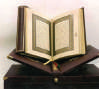 إجابة الدُّعاء
مغفرة الذُّنوب
الدرس الرابع
معاني أسماء الله الحسنى
الوحدة
1
قال الله تعالى :
 < وَ هُوَ الْعَلِيمُ الْقَدِيرُ >
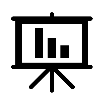 2
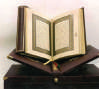 معنى الْقَدِيرُ : الذي اتَّصَف بالقدرة الكاملة , فلا يُعجِزه شيء في الأرض و لا في السَّماء
الدرس الرابع
معاني أسماء الله الحسنى
تجدنا  في جوجل
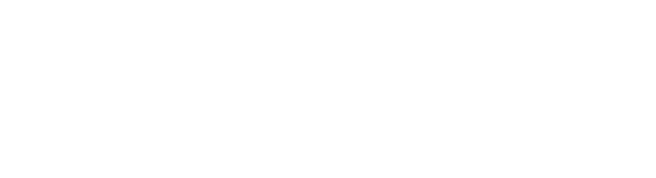 من أمثلة قدرة الله :
الوحدة
1
أنَّه قادر على إجابة الدُّعاء
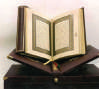 أنَّه قادر على عقوبة من عَصَاهُ
الدرس الرابع
معاني أسماء الله الحسنى
نشاط   حاول أن تكتب آثار أخرى لقدرة الله :
الوحدة
1
خلق الإنسان
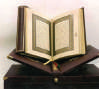 إحياء الموتى
إنزال المطر
الدرس الرابع
معاني أسماء الله الحسنى
الوحدة
1
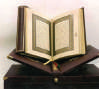 قال الله تعالى :
< إِنَّ اللهَ هُوَ الْسَّمِيْعُ الْبَصِيرُ >
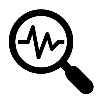 3
معنى الْبَصِير : أنَّ الله يُبصر و يرى كلَّ شيء
الدرس الرابع
معاني أسماء الله الحسنى
الوحدة
1
الله يرى دبيب النملة السوداء ,على الصَّخرة الصَّمَّاء , في الليلة الظلماء
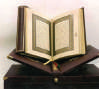 الله يرى عبده في كل مكانٍ , و على أي حالٍ , سواءٌ أكان مطيعاً أم عاصياً
الدرس الرابع
معاني أسماء الله الحسنى
انتهى الدرس